Indirect Object Pronouns
¿Me puede mostrar los modelos más económicos?
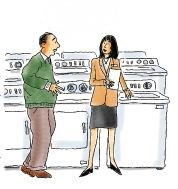 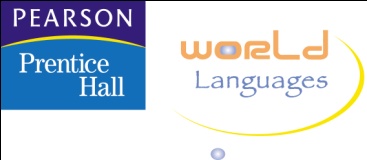 for people
mostly for people and (there are occasional exceptions not to worry about)
The indirect object pronouns in Spanish are as follows:
These are used
me
nos
te
os
These are used
le
les
Notice that the forms of the indirect object pronouns are identical to the direct object pronouns, except for the third-person singular and plural forms.
These are mandatory
These are optional
The prepositional forms that often accompany the object pronouns are as follows:
(a nosotros)
(a mí)
me
nos
(a vosotros)
(a ti)
te
os
(a ustedes)
le
les
(a usted)
(a ellos)
(a él)
(a Juan)
(a ellas)
(a ella)
(a Marta)
etc.
(for clarification or emphasis)
(More about this shortly)
An indirect object is almost always a person (occasionally a living thing) that is indirectly affected by the action of the verb.
Who or What did Paco give?  The book. That’s our direct object.
Paco gave the book to me.
To whom or for whom did Paco give the book?  To me. That’s our indirect object.
Paco me dio el libro.
It is important to distinguish direct objects from indirect objects.
Clarification and Emphasis
The pronouns le and les are ambiguous since they can refer to many different individuals or groups, respectively; thus, the prepositional forms are used to clarify.  Notice the following exchange:
¿A quién le vas a mandar el libro?
To whom are you going to send the book?
Le voy a mandar el libro a Alfredo.
I’m going to send the book to Alfredo.
An answer such as Le voy a mandar el libro would obviously not be sufficient.
Clarification and Emphasis
Some might then logically ask “Why not just say Voy a mandar el libro a Alfredo.”  But . . .
. . . proper Spanish requires the use of the indirect object pronoun.
Le voy a mandar el libro a Alfredo.
In this case, for instance, le must co-occur with a Alfredo.
Voy a mandar el libro a Alfredo.
. . . is considered incorrect grammar.
Indirect object pronouns, like all object pronouns, come in front of the conjugated verb . . .
Le voy a mandar el libro a Alfredo.
. . . or after and attached to an infinitive . . .
Voy a mandarle el libro a Alfredo.
. . . or a present participle (gerundio)
Estoy mandándole el libro a Alfredo.
. . . or attached to an affirmative command
Mándale el libro a Alfredo.
Remember that the indirect object pronoun in Spanish can represent (at least) three different relationships.
Paco gave the book to me.
All three—to, from and for— are represented by the single preposition a in Spanish.
Paco me dio el libro (a mí).
Paco took the book from me.
Paco me quitó el libro (a mí).
Paco bought the book for me.
Paco me compró el libro (a mí).
There are 3 types of pronouns
These pronouns replace direct objects in sentences.

“Who or what receives the action of the verb?
Use reflexive pronouns with verbs that end in “se”
Ex) lavarse / despertarse
There are 3 types of pronouns
IOPs replace indirect objects in sentences.  

IOPs are RECIPEINTS!  They receive the DOP.

“To whom or for whom was the action done?
Can you identify the pronouns?
I threw the ball to the dog.

She put the sweater (on herself)

She put the sweater on her son.

I told him yesterday that I had to work on Sat.
Can you identify the pronouns?
D.O               I.O.
I threw the ball to the dog.

She put the sweater (on herself)

She put the sweater on her son.

I told him yesterday that I had to work on Sat.
D.O               Reflexive
D.O               I.O.
I.O.
Yo me puse la chaqueta.

Elena le dio el libro a Juana.

Los bomberos rescataron a Luis y a la mujer de la inundación. 

Yo les dije a ellos que no podía ir a la fiesta.

¿Me puedes llevar al baile?
Yo me puse la chaqueta. – Reflexive

Elena le dio el libro a Juana. – IOP

Los bomberos rescataron a Luis y a la mujer de la inundación. - DOP

Yo les dije a ellos que no podía ir a la fiesta. - IOP

¿Me puedes llevar al baile? - DOP